Introduction to Hospitality Industry
Chapter 1A
The Pineapple Tradition
The symbol of hospitality, worldwide. 
 A sign of friendliness, warmth, cheer,
Graciousness and conviviality.
Scope of the Hospitality and Tourism Industries
Interrelated Nature of Hospitality, Travel and Tourism
Characteristics of the Hospitality Industry
VARIABLE
Hospitality Careers
Lodging Rooms Division
Restaurant Management
Event Management
Hospitality Industry Philosophy
Participative management style
Empowerment
Total Quality Management
Corporate philosophy
Ethics, morals, fairness and equality 
Focus on guest related services
Success in Service
Focus on the guest

Understand the role of the guest-contact employee

Weave a service culture into education and training system

Emphasize high touch with high tech

Thrive on change – constantly improve the guest experience
Moments of Truth (dining experience)
Guest calls for a reservation
Guest tries to find the restaurant
Guest parks
Guest in welcomed
Guest is informed that table is not ready
Guest either waits or goes to the lounge
Guest tries to attract bartender’s attention
Guest is called over loudspeaker
Guest is seated at the table
Server takes the order
Server brings beverage/food
Server clears food or beverages
Server brings the check
Guest pays the check
Guest departs the restuarant
Service and Total Quality Management
Malcolm Baldrige National Quality Award (MBNQA)
https://www.youtube.com/watch?v=yE8X12Uqfzg
What is the Baldrige Award?
An award established by the U.S. Congress in 1987 to raise awareness of quality management and recognize U.S. companies that have implemented successful quality management systems. Awards can be given annually in six categories: manufacturing, service, small business, education, healthcare and nonprofit. The award is named after the late Secretary of Commerce Malcolm Baldrige, a proponent of quality management. The U.S. Commerce Department’s National Institute of Standards and Technology manages the award, and ASQ administers it.
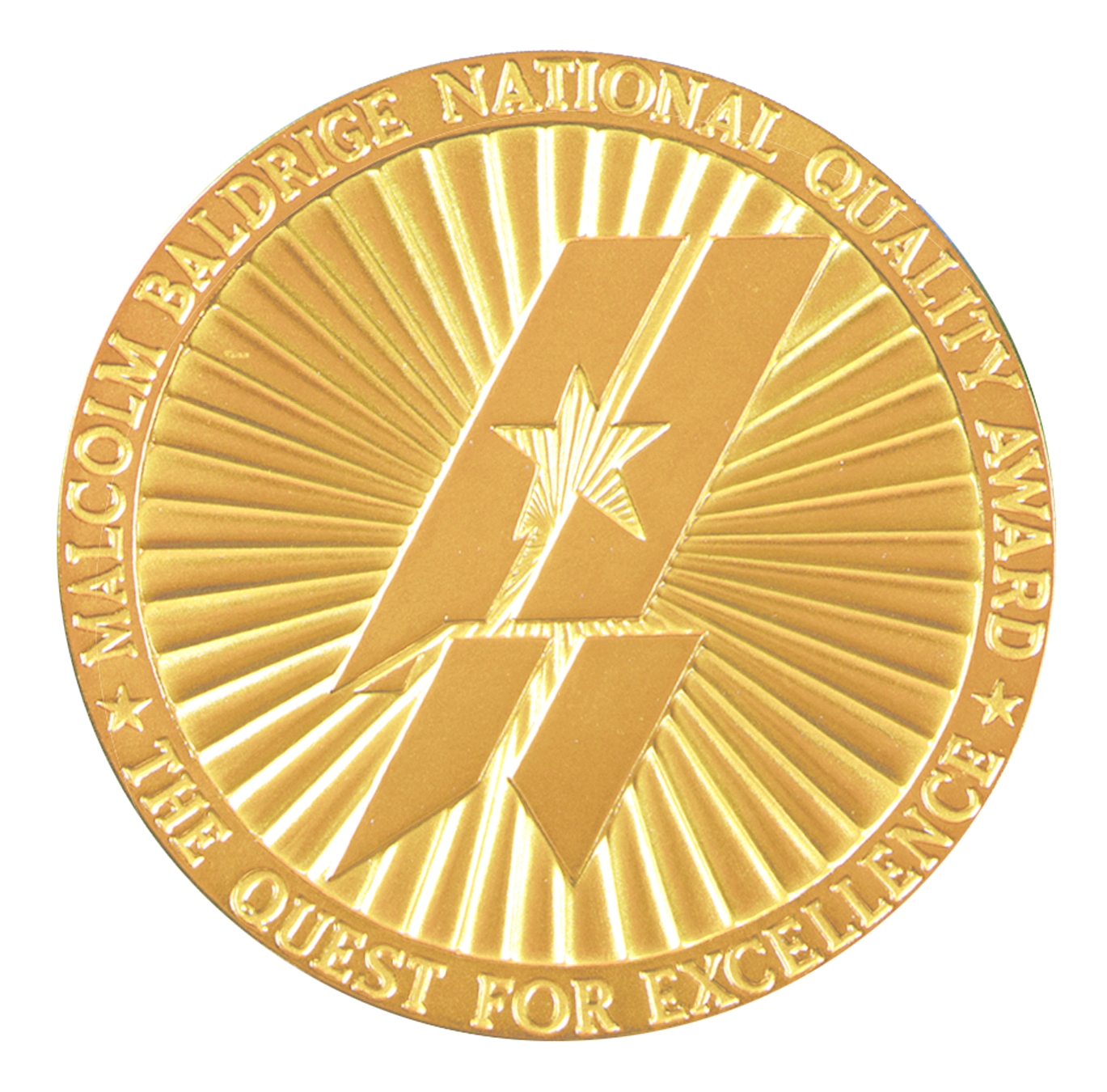 Who can win the award?
The Malcolm Baldrige National Quality Award (MBNQA) is presented annually by the President of the United States to organizations that demonstrate quality and performance excellence. Three awards may be given annually in each of six categories:
Manufacturing 
Service company
Small business
Education
Healthcare
Nonprofit
Baldrige Criteria for Performance Excellence
Leadership: How upper management leads the organization, and how the organization leads within the community. 
Strategy: How the organization establishes and plans to implement strategic directions.
Customers: How the organization builds and maintains strong, lasting relationships with customers. 
Measurement, analysis, and knowledge management: How the organization uses data to support key processes and manage performance.
Workforce: How the organization empowers and involves its workforce. 
Operations: How the organization designs, manages and improves key processes.
Results: How the organization performs in terms of customer satisfaction, finances, human resources, supplier and partner performance, operations, governance and social responsibility, and how the organization compares to its competitors.
Empowerment
Employees
Managers
Speak out about problems and concerns
Take responsibility for actions
Consider yourself part of a network of professionals
Accept the authority to make your own decisions when serving guests
Take risks
Delegate
Foster a learning environment
Share information and encourage self-expression
Involve employees in defining their own vision
Be thorough and patient with employees
Disney Approach to Guest Service
Approach
Profile Modelling
Guests, not customers
Cast members, not employees
Understand your product, meaning of your brand
Look at the business from the guest perspective
Create an exceptional experience for every individual as your responsibility
Interpersonal relationship-building skills
Communication
Friendliness
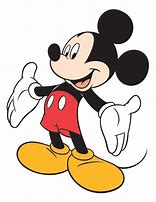 Trends in Hospitality and Tourism
Globalization
Health, safety and security
Diversity and changing demographics
Service
Technology
Sustainability and Green travel
Legal issues
Travel with a Purpose
Social media and mobile